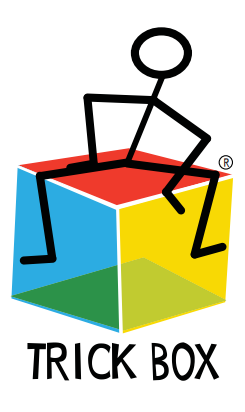 What is Trick Box?
Trick Box is a fun and effective personal development programme, to help children from Reception to Year 6 to:
Build confidence 
Manage emotions and anxiety 
Develop communication skills
Make positive actions 
Coach themselves through challenges
What is Trick Box?
Each Friday children learn a new ‘Trick’ or practice some Tricks that they have already learnt.
Yellow Tricks will help you build confidence
Red Tricks will help you mange emotions and anxiety 
Blue Tricks will help you develop communication skills and positive actions 
Green Tricks will help you create and achieve personal goals
Letter Box Coaching Method
Accept 
This is what is going on and this is how I feel about it. Understanding and accepting ‘where we are’ is an important first step towards making positive change. Being able to label how we are feeling can be tricky so maybe you just feel ‘red’ or ‘blue’.
Letter Box Coaching Method
Accept 
Be 
I want it to be better. We can’t control the world around us but we can choose to want to make our current situations better by learning to manage our own emotions, behaviour and communication. This will allow us to begin to positively influence our world.
Letter Box Coaching Method
Accept 
Be
Choose 
What can I choose to do? We choose to manage our emotions, behaviour and communication but when we are stuck we need strategies. Trick Box will teach us lots of strategies which can be used alongside our own ideas.
Letter Box Coaching Method
Accept 
Be
Choose 
Do
Do it! Committing to action and having the confidence to take steps to help ourselves is a key life skill.
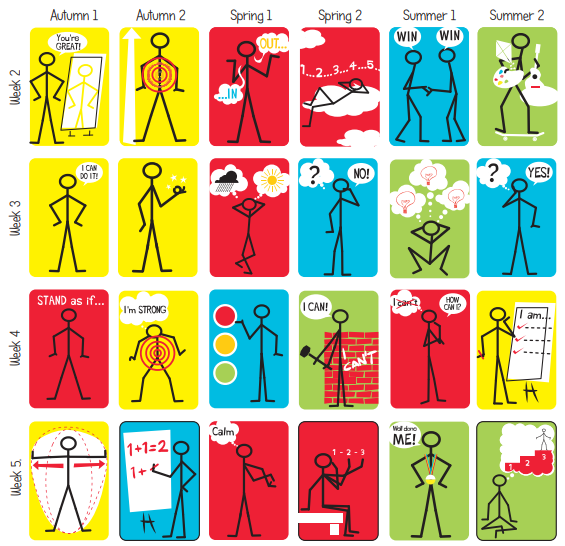 So…let’s try a Trick?
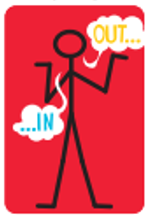 Red = manage emotions

Breathing colours